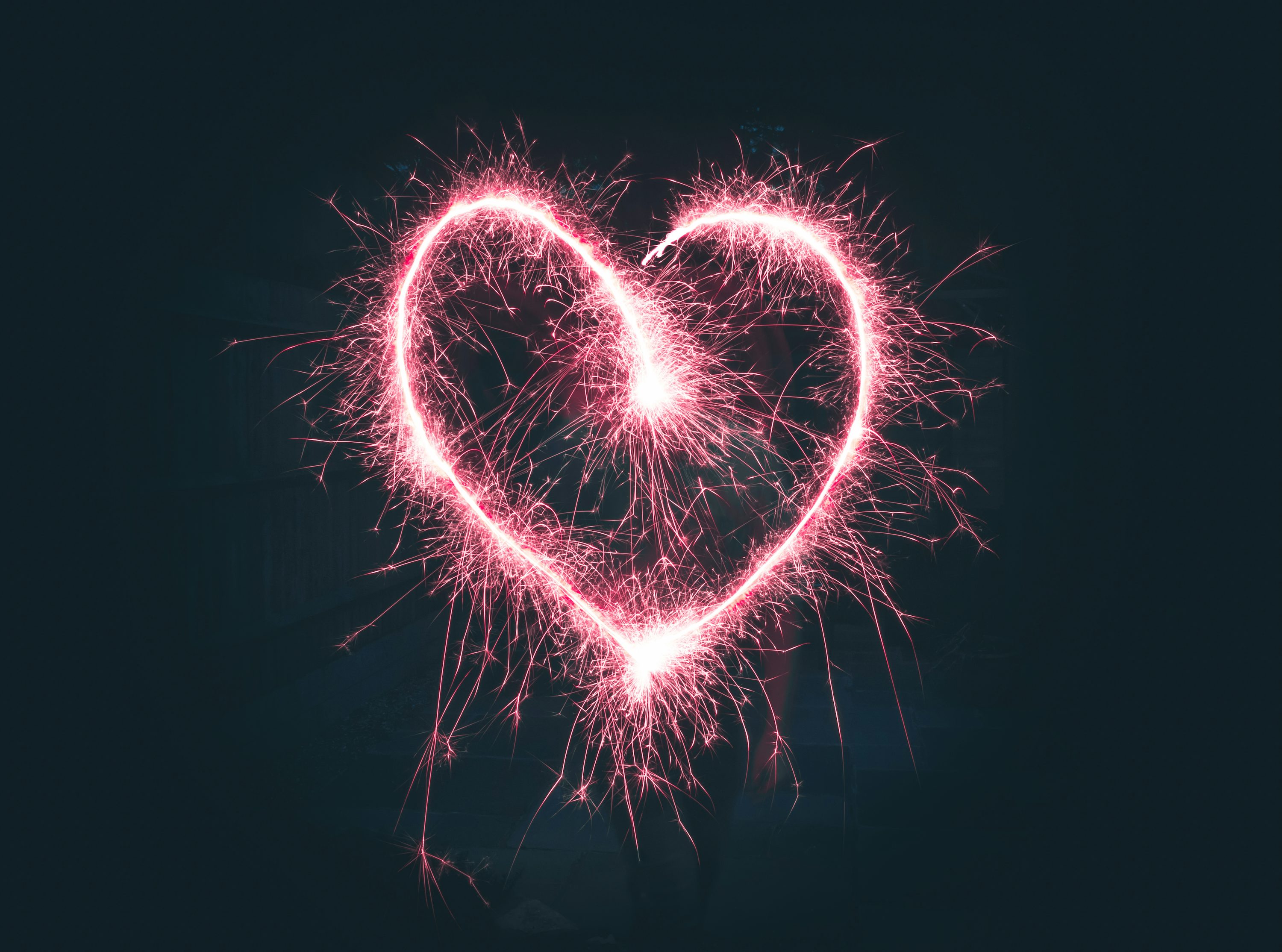 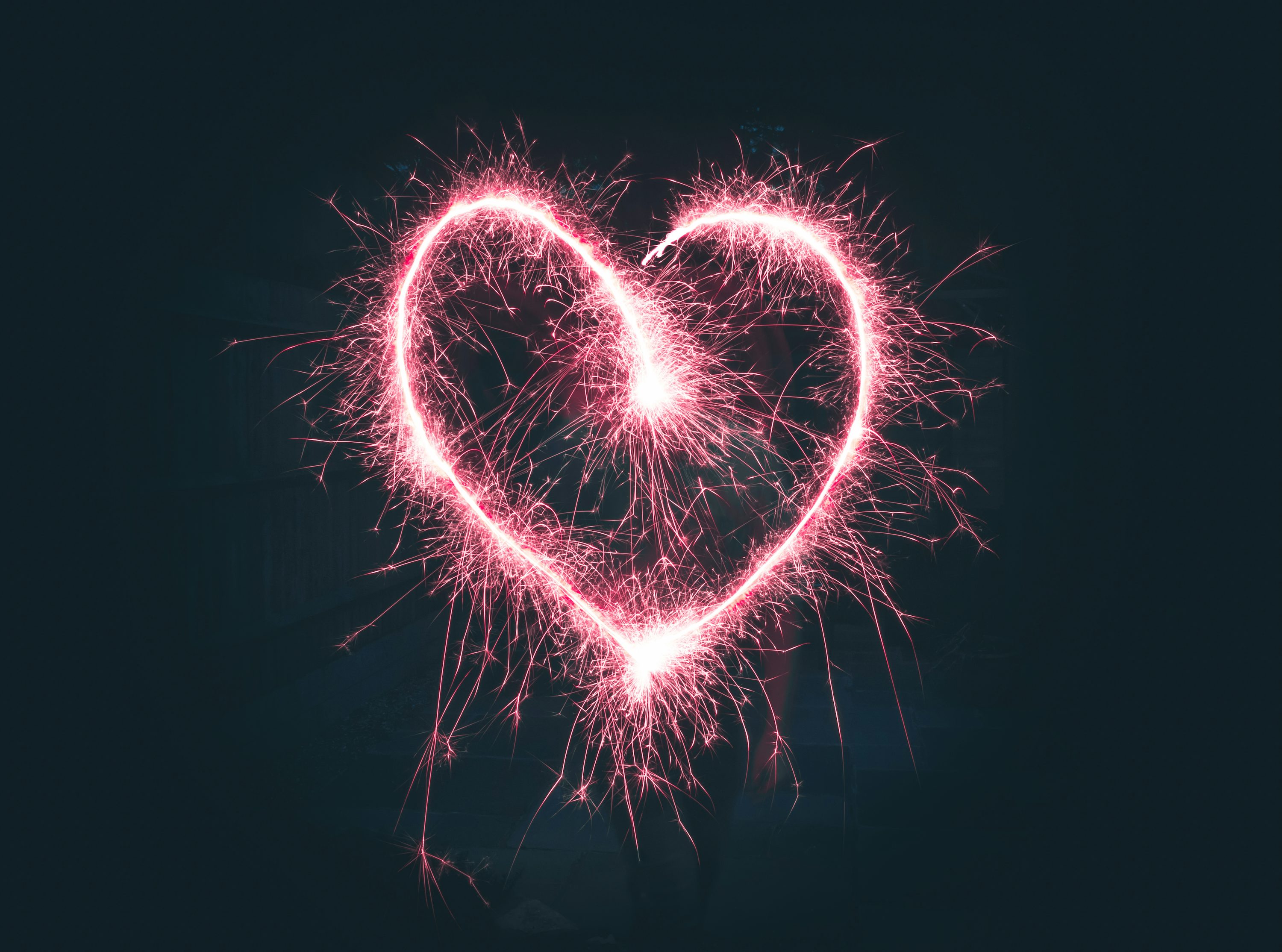 And one of them, a lawyer, asked him a question to test him. “Teacher, which is the great commandment in the Law?” And he said to him, “You shall love the Lord your God with all your heart and with all your soul and with all your mind. This is the great and first commandment. And a second is like it: You shall love your neighbor as yourself. On these two commandments depend all the Law and the Prophets.” 
MATTHEW 22:35-40
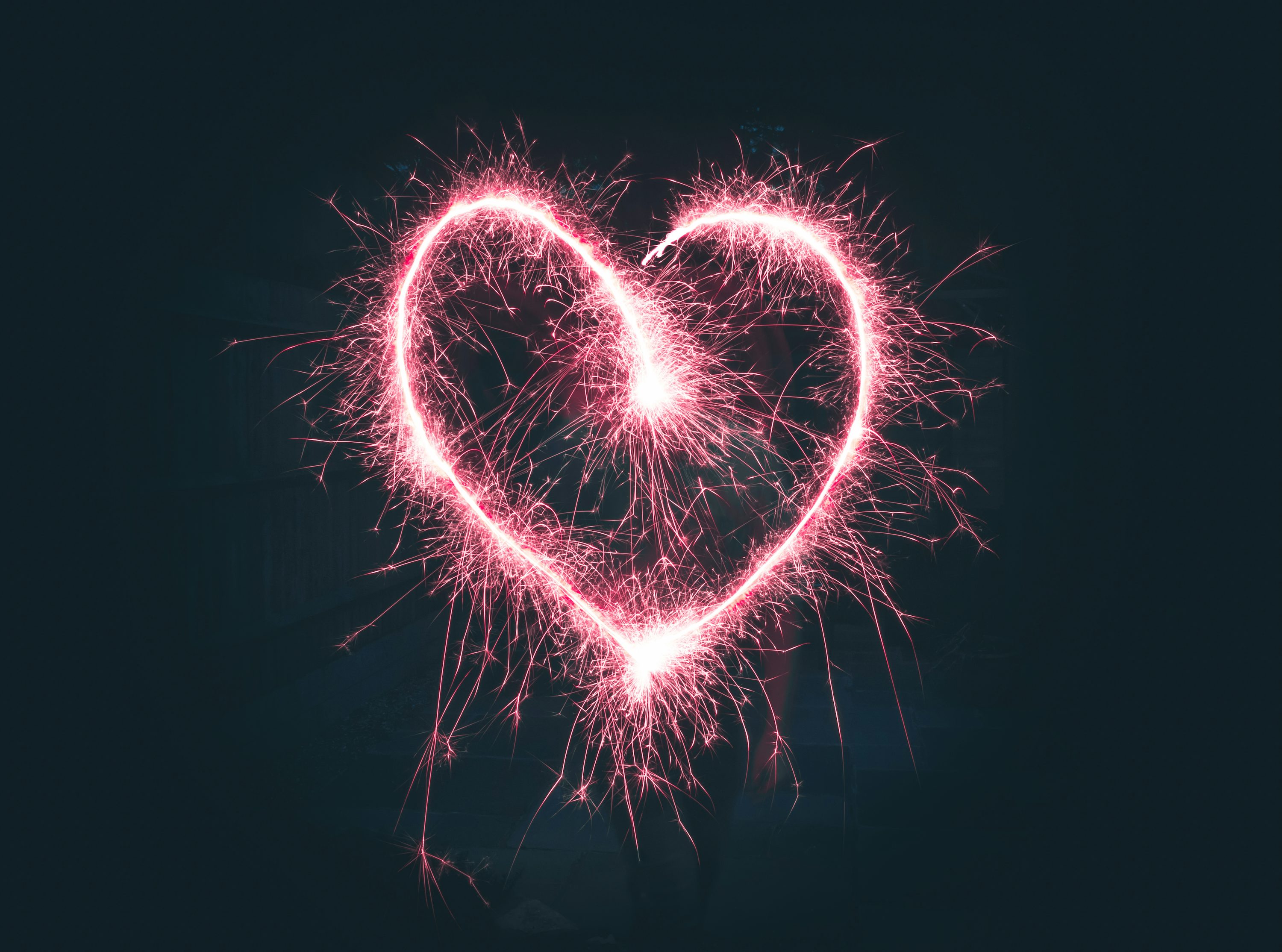 With All 
Your Heart
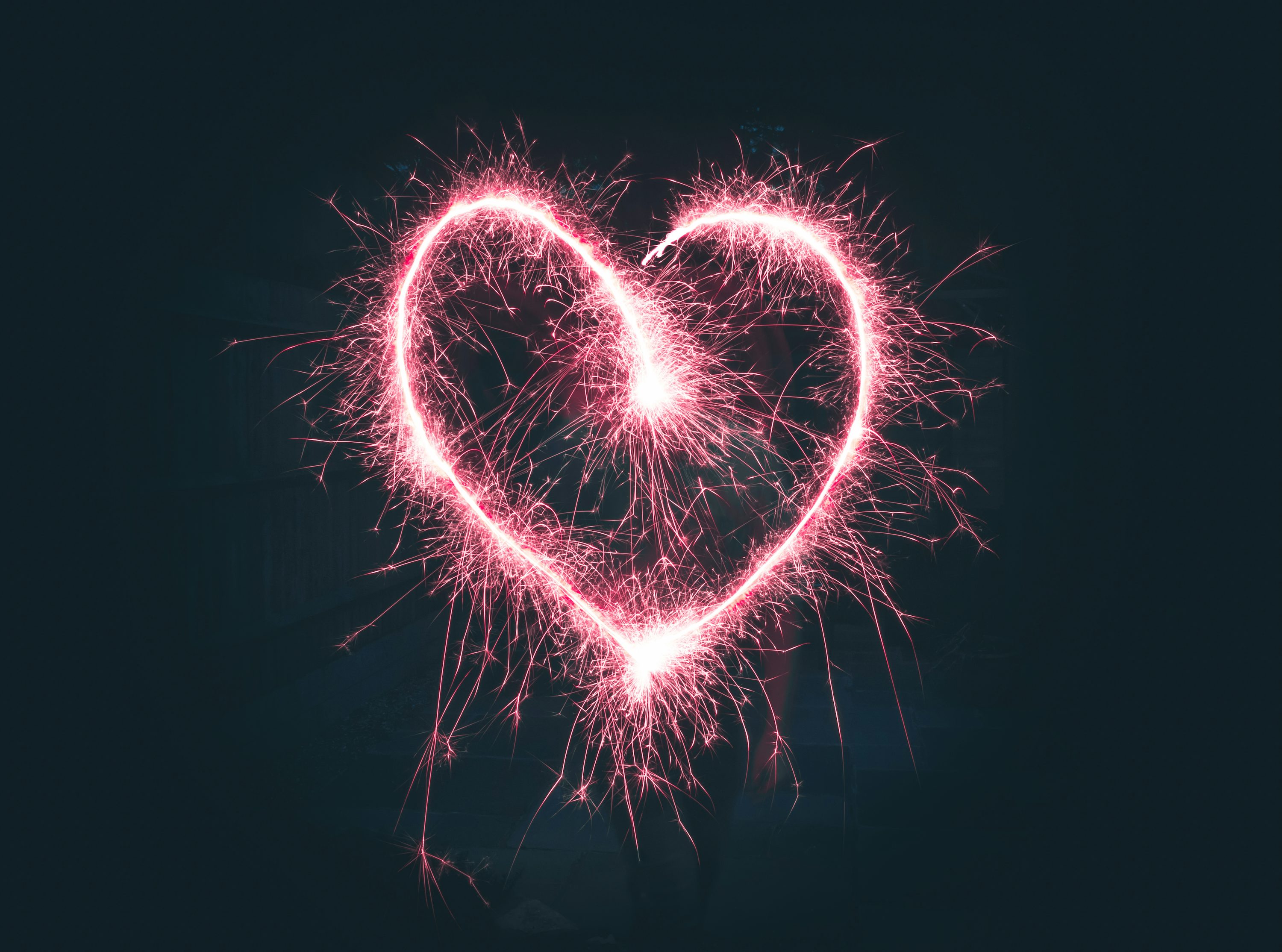 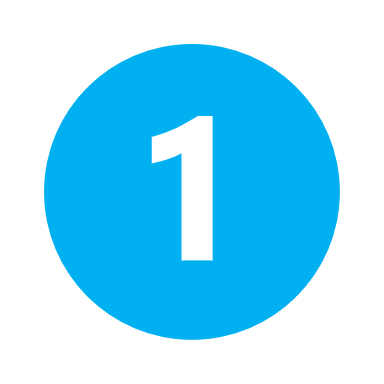 Don’t Be A 
Half-Hearted 
Christian
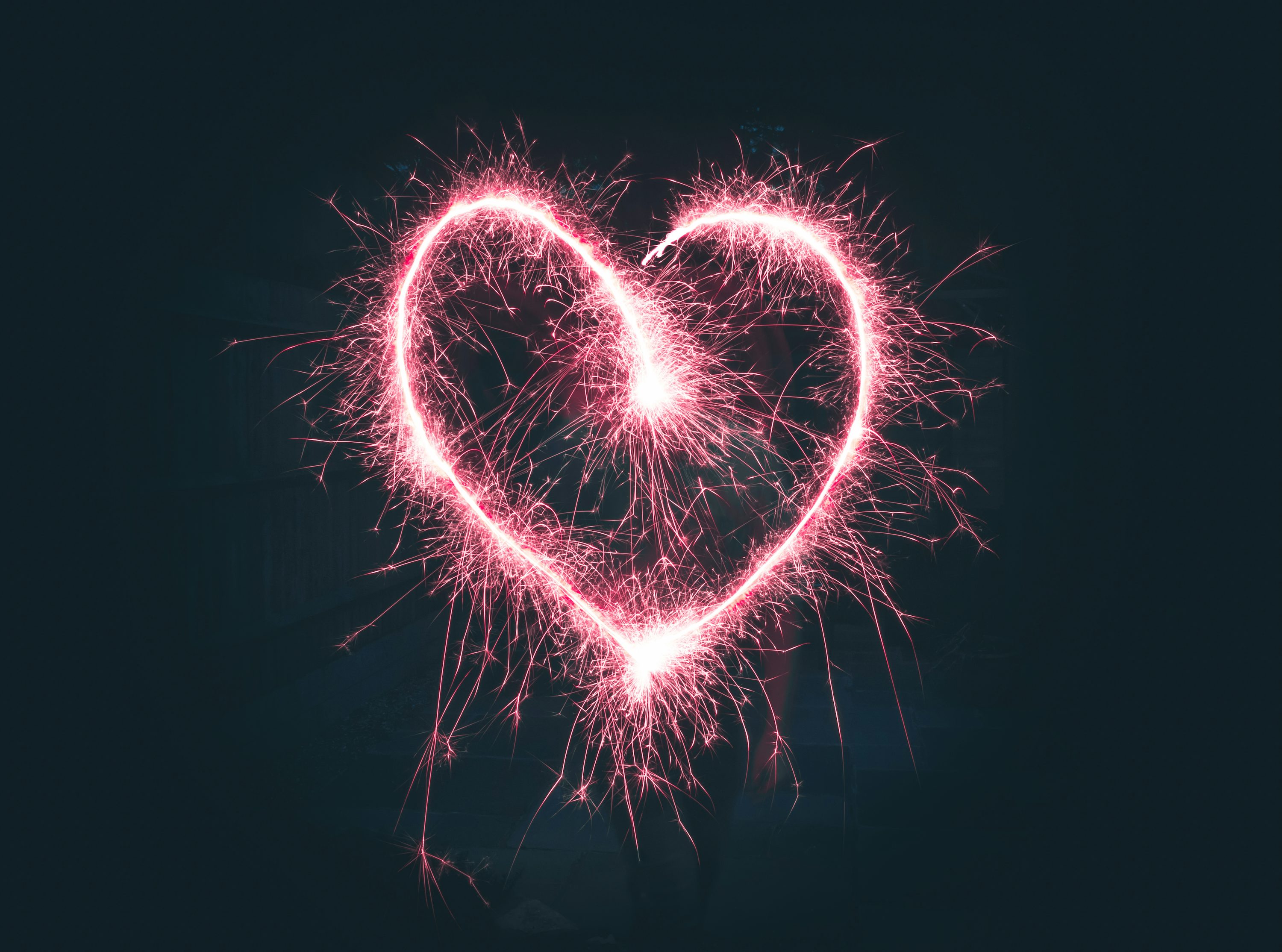 Half-Hearted






 
Christians…
INDECISIVE

DRAINING

MISERABLE

IRRESPONSIBLE

SELFISH
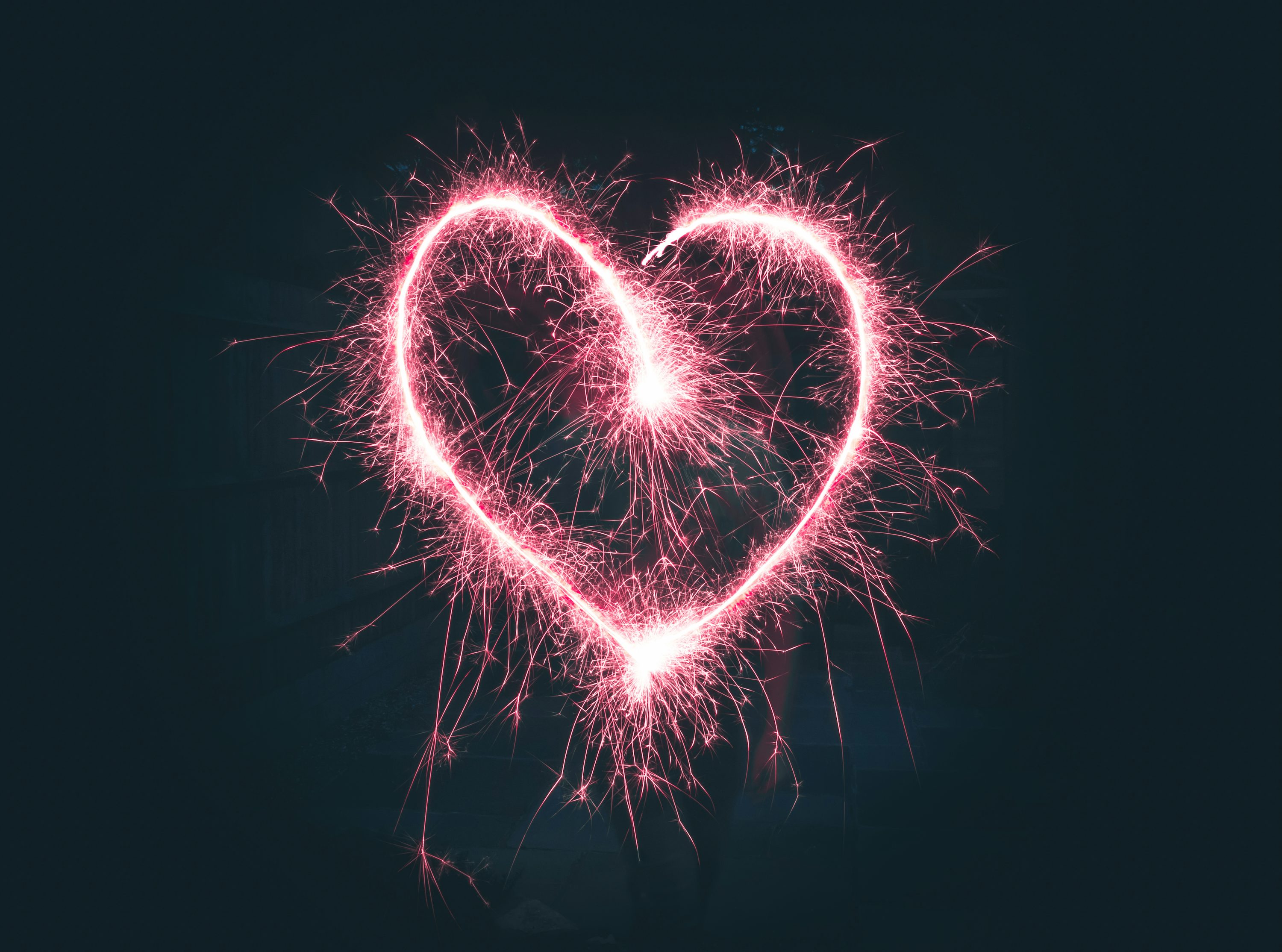 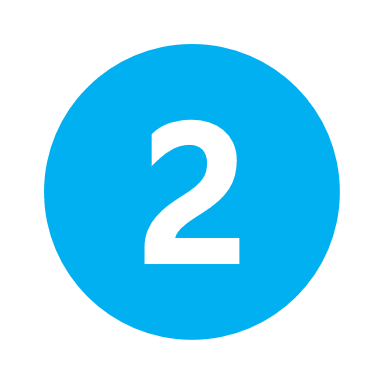 Honor God with 
All Your Life
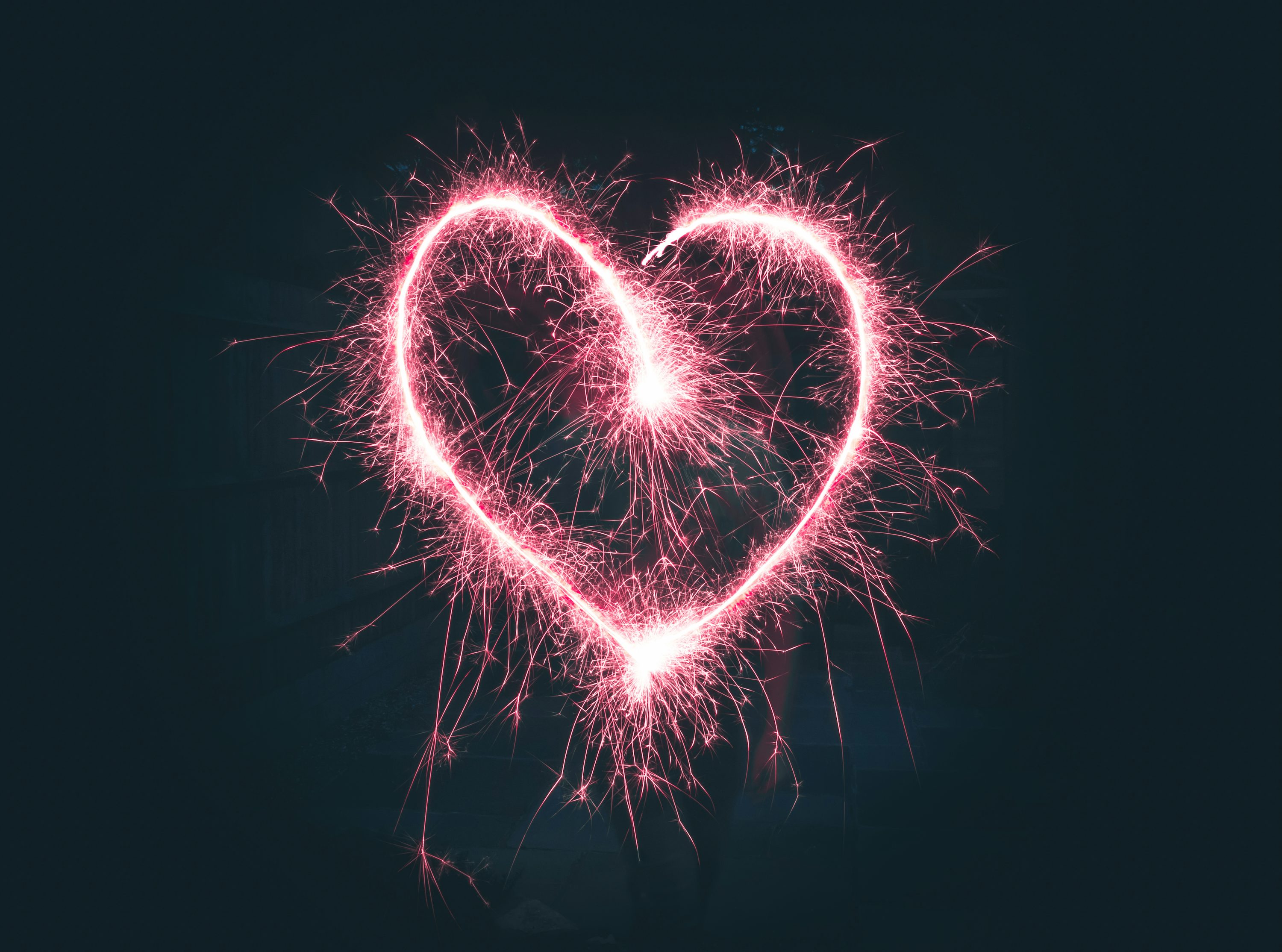 Whatever you do, work heartily, as for the Lord and not for men, knowing that from the Lord you will receive the inheritance as your reward. You are serving 
the Lord Christ. 
Colossians 3:23-24
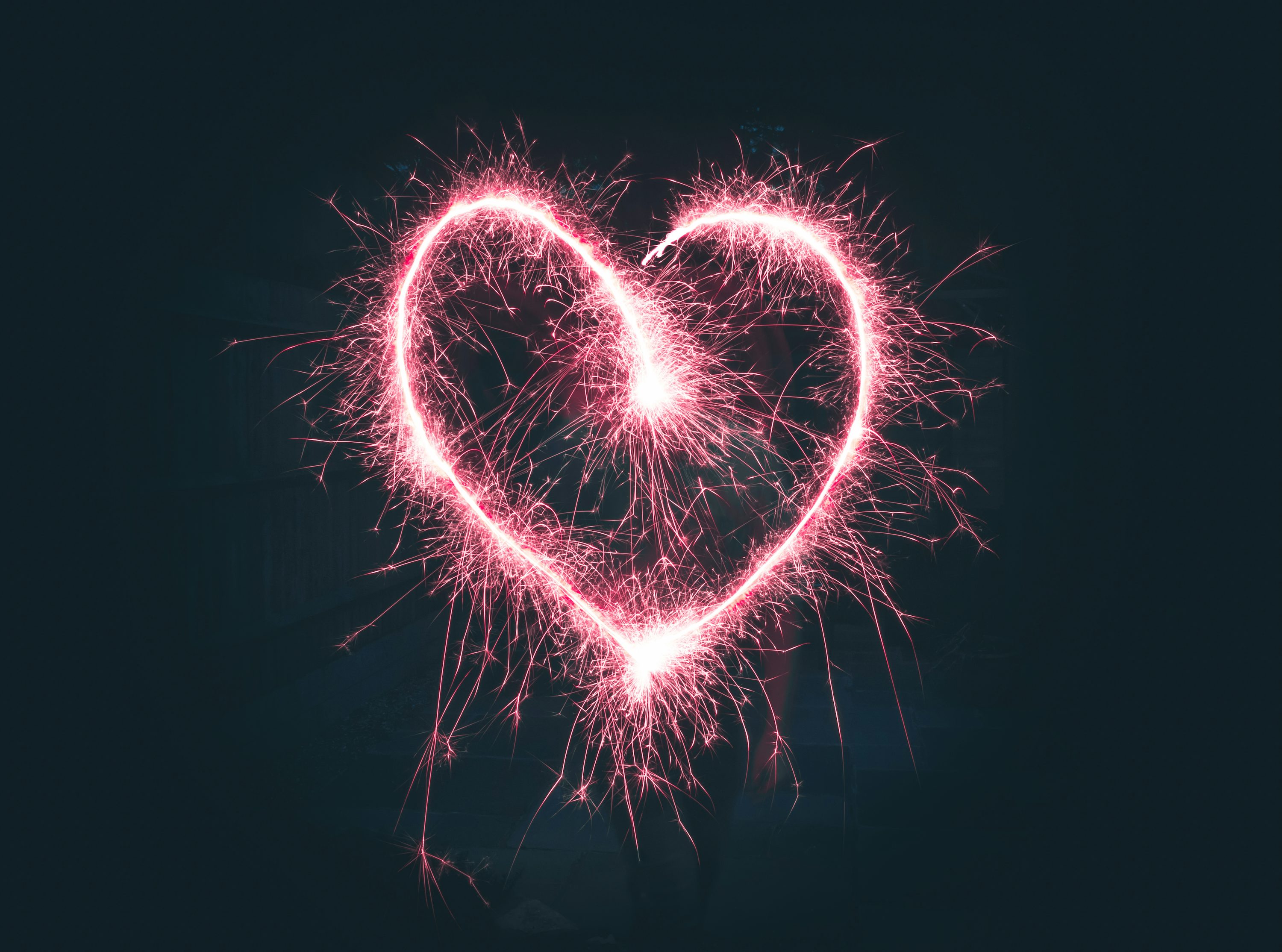 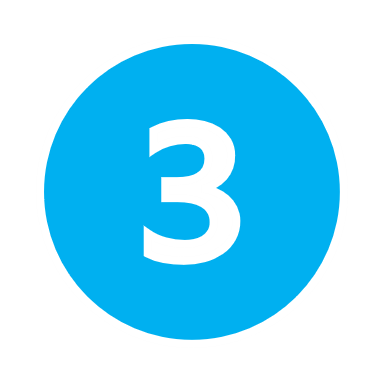 Builders Workers Encouragers
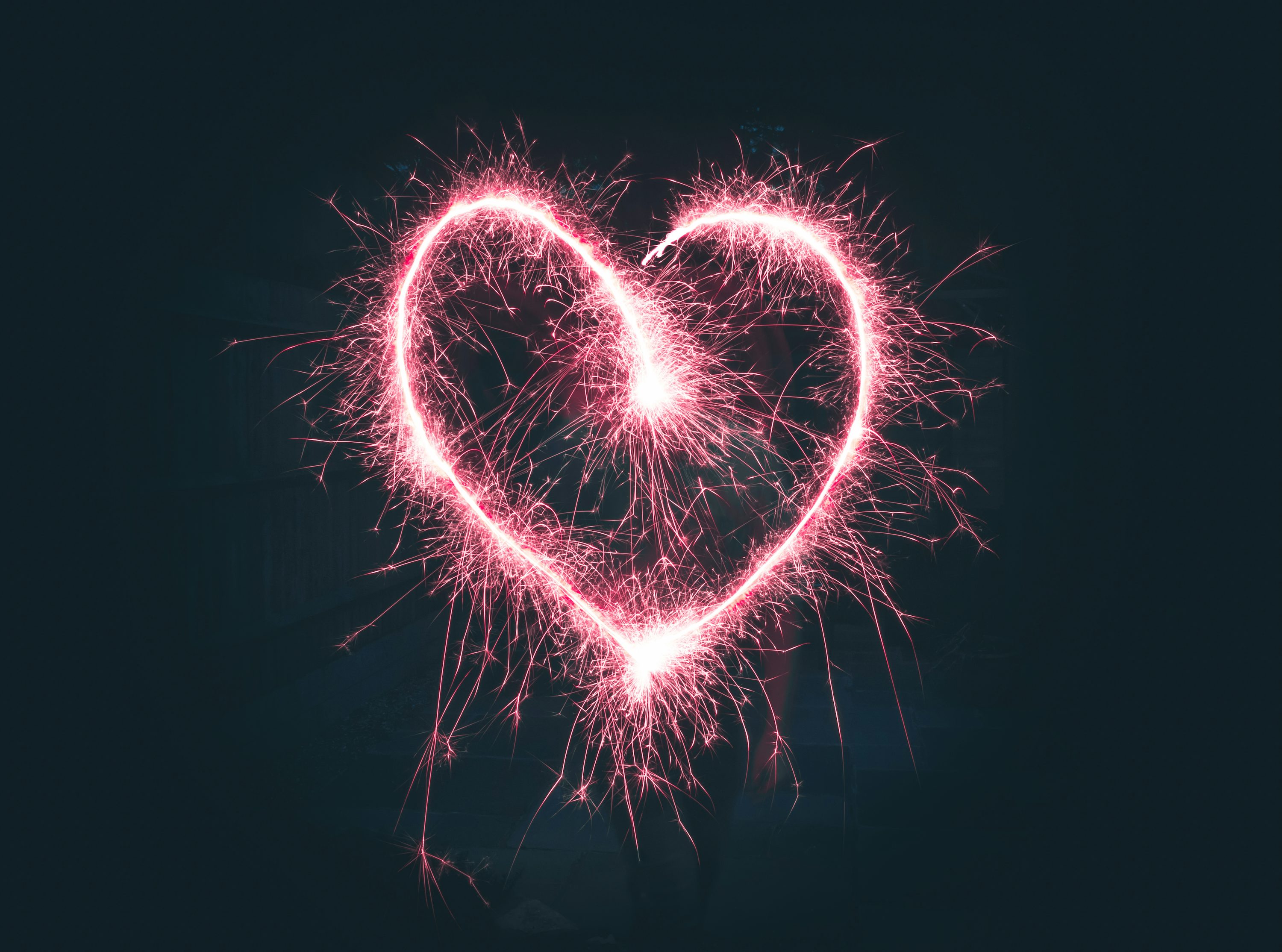 BUILDERS
WORKERS
ENCOURAGERS
TEND the GARDEN

MAKE an ARK

BUILD the TEMPLE

GROW the KINGDOM
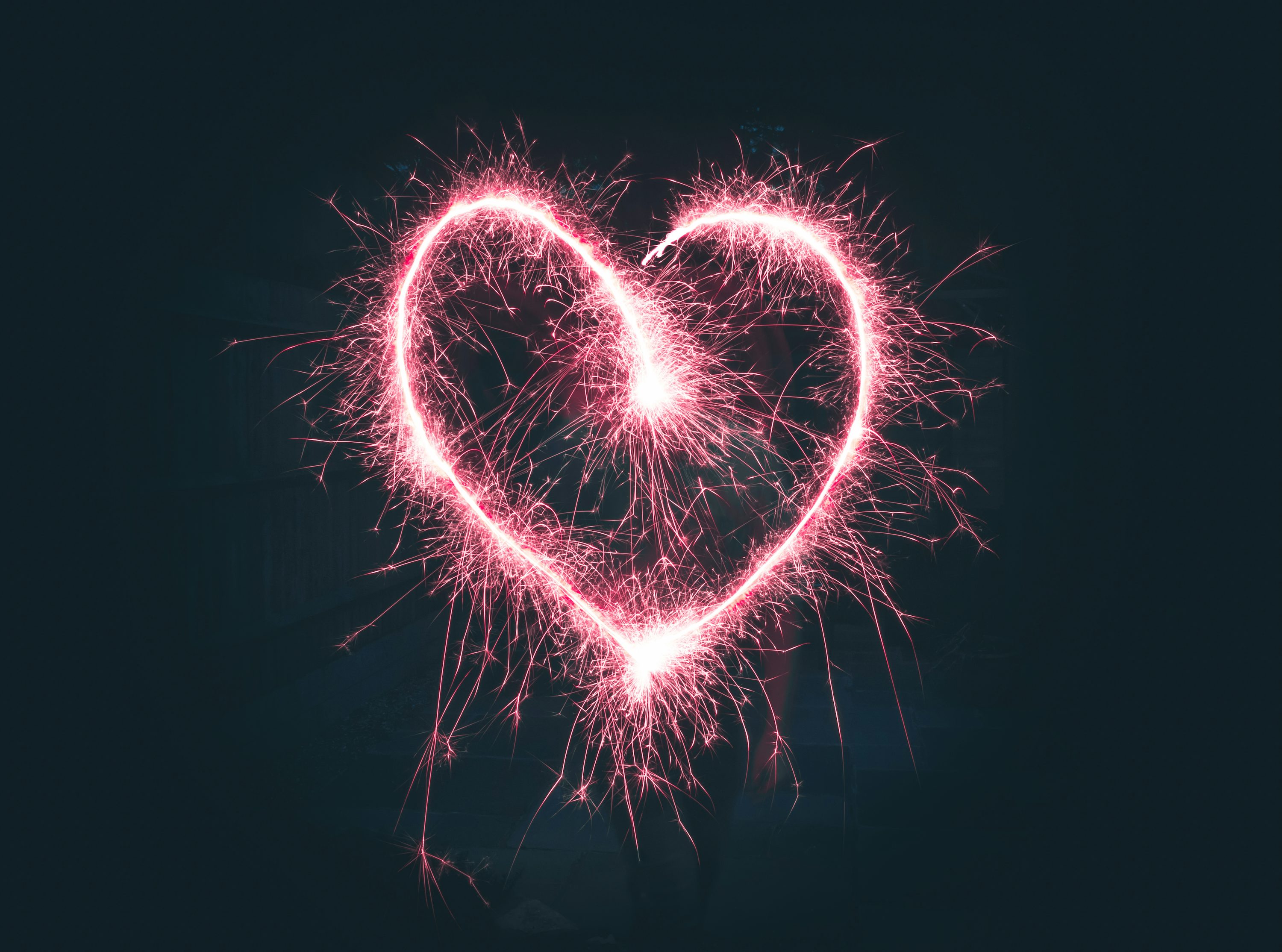 With All 
Your Heart